5
4
1
2
3
课堂小结
学习目标
课时导入
感悟新知
随堂检测
第4章  相似三角形
4.6  相似多边形
知识与技能：理解相似多边形的定义，掌握定义中的两个条件， 理解相似比的意义．
过程与方法：经历相似多边形概念的形成过程，进一步发展归纳、类比、交流等方面的能力.  
情感与能力：经历自主探究、合作交流等学习方式的学习及激励评价，在学习中锻炼能力.
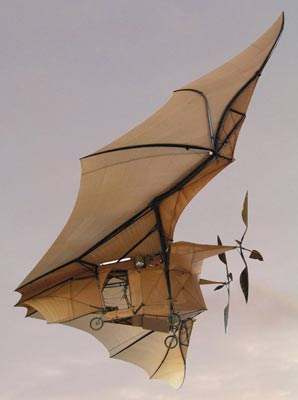 图形的相似性给人类的创造发明带来灵感.19世纪末法国机械师  克莱兰•阿代尔设计的第三架飞行器的形状就是模仿蝙蝠.
1
相似多边形的概念
知识点
C′
D′
观察右图，分别求出图中两个四边形的各条边长(每小格的边长为1单位)，并比较各对应内角的大小.
然后与你的同伴议一议：
A′
B′
C
D
A
B
(1)这两个四边形的角之间有什么关系？
∠A=∠A′，∠B=∠B′，
∠C=∠C′，∠D=∠D′.
观察右图，分别求出图中两个四边形的各条边长(每小格的边长为1单位)，并比较各对应内角的大小.然后与你的同伴议一议：
C′
D′
A′
B′
C
D
(2)这两个四边形的边之间有什么关系？
A
B
C′
观察右图，分别求出图中两个四边形的各条边长(每小格的边长为1单位)，并比较各对应内角的大小.然后与你的同伴议一议：
D′
A′
B′
C
(3)这两个四边形的形状之间有什么关系？
D
A
B
形状相同
那什么是相似多边形呢？
它们形状相同吗？
B1
A1
B
A
C1
F1
C
F
E
D
D1
E1
这两个五边形是相似五边形
B1
B
A1
A
C1
F1
C
F
E
D
D1
E1
对应角
对应边： AB与A1B1，BC与B1C1……
一般地，对应角相等，对应边成比例的两个多边形叫做相似多边形.相似多边形对应边的比也叫做相似比.
例如，六边形ABCDEF与六边形A1B1C1D1E1F1相似，记作六边形ABCDEF∽六边形A1B1C1D1E1F1，其中 AB:A1B1的值就是相似比.
例1
D
A
B
C
E
D
A
F
B
C
D
A
即矩形ABFE与矩形BCDA的对应边成比例.
E
而两个矩形的对应角相等.
所以矩形ABFE与矩形BCDA相似.
B
C
F
菱形
它们相似吗？
12
正方形
10
12
10
它们呢？
正方形
矩形
10
8
10
12
3
2
2
观察下列图形，与(1)是相似多边形的是哪个？
3
2
2
2
3
1.5
2
对应边
(b)
(1)
(a)
(c)
(d)
不成比例
边数不同
对应角不相等
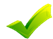 2
相似多边形的性质
知识点
与相似三角形类似，相似多边形有以下性质：
相似多边形的周长之比等于相似比；面积之比等于相似比的平方.
已知，如图，梯形ABCD与梯形A′B′C′D′相似，AD∥BC，A′D′∥B′C′，∠A＝∠A′，AD＝4，
A′D′＝6，AB＝6，B′C′＝12，∠C＝60°. 
(1)求梯形ABCD与梯形A′B′C′D′的相似比k的值；
(2)求A′B′和BC的长；
(3)求∠D′的大小．
例2
6
A′
D′
4
D
A
6
C
B
B′
C′
12
已知，如图，梯形ABCD与梯形A′B′C′D′相似，AD∥BC，A′D′∥B′C′，∠A＝∠A′，AD＝4，
A′D′＝6，AB＝6，B′C′＝12，∠C＝60°. 
(1)求梯形ABCD与梯形A′B′C′D′的相似比k的值；
6
A′
D′
4
D
A
6
C
B
B′
C′
12
已知，如图，梯形ABCD与梯形A′B′C′D′相似，AD∥BC，A′D′∥B′C′，∠A＝∠A′，AD＝4，
A′D′＝6，AB＝6，B′C′＝12，∠C＝60°. 
(2)求A′B′和BC的长；
6
A′
D′
4
D
A
6
C
B
B′
C′
12
已知，如图，梯形ABCD与梯形A′B′C′D′相似，AD∥BC，A′D′∥B′C′，∠A＝∠A′，AD＝4，
A′D′＝6，AB＝6，B′C′＝12，∠C＝60°. 
(3)求∠D′的大小．
6
A′
D′
解：由题意知，∠D′＝∠D.
∵AD∥BC，∠C＝60°，
∴∠D＝180°－∠C＝120°.
∴∠D′＝120°.
4
D
A
6
C
B
B′
C′
12
如图，矩形的草坪长20m，宽10m，沿草坪四周外围有1m的环行小路， 小路的内外边缘所成的矩形相似吗？
例3
不相似. 
因为对应边不成比例.
3
图形的相似
知识点
一般地，由一个图形改变为另一个图形，在改变的过程中保持形状不变（大小可以改变），这样的图形叫做图形的相似.
图形的相似在生活中有着广泛的应用，如地图的绘制，照片的放大与缩小.
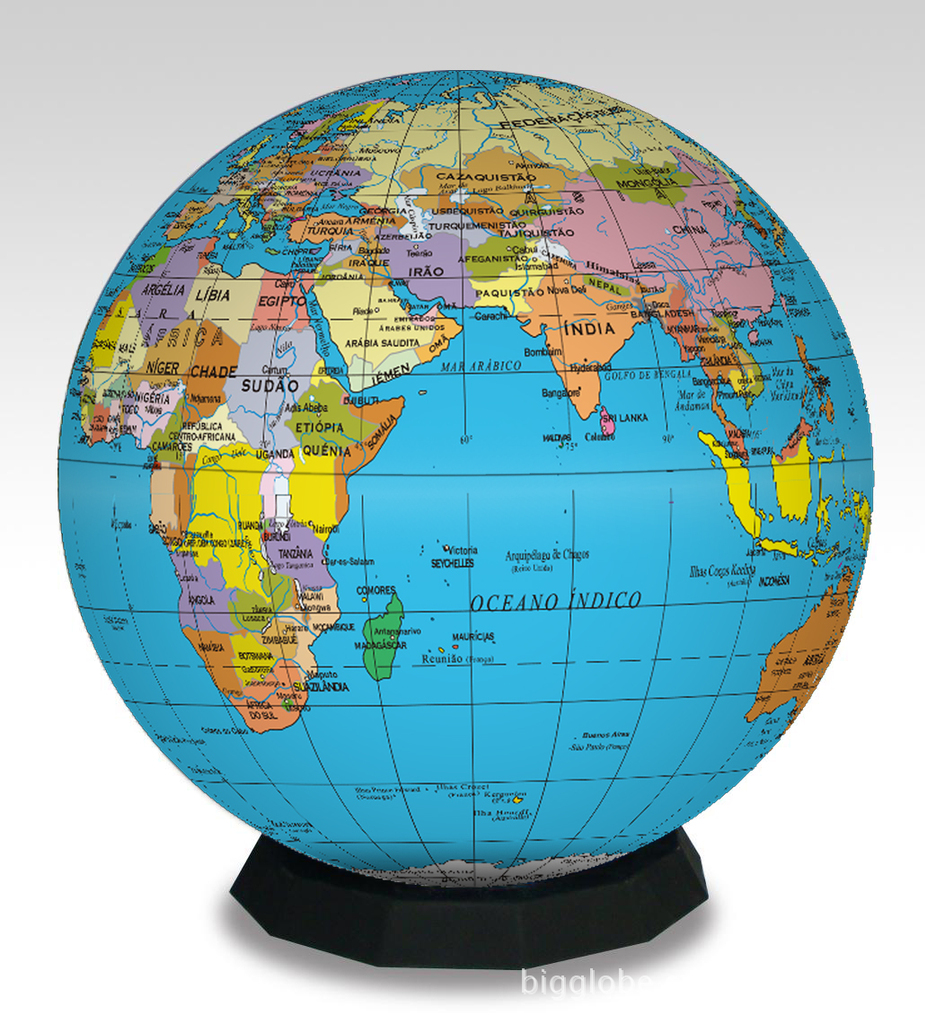 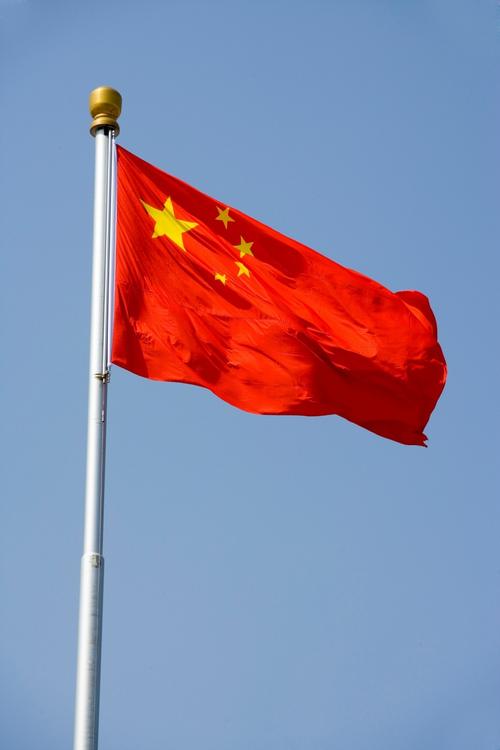 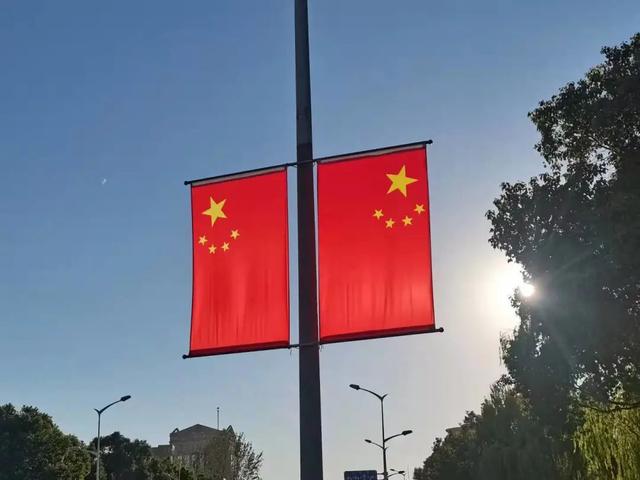 1．
观察下列每组图形，是相似图形的是(　　)
C
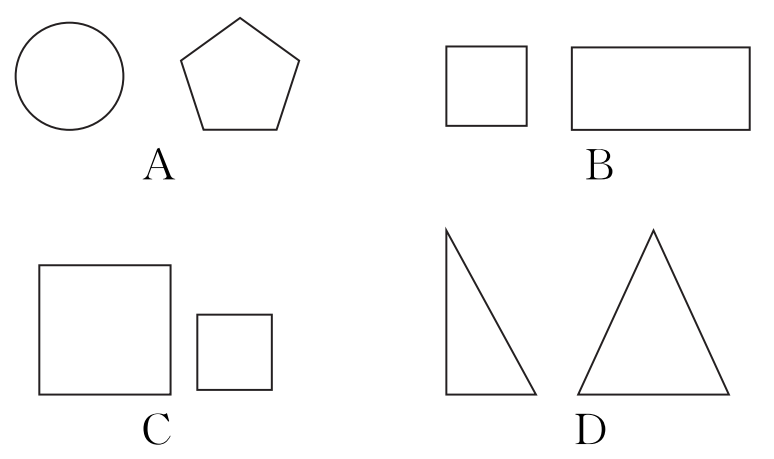 2．
下列图形中不一定相似的是(　　) 
A．两个矩形  
B．两个圆
C．两个正方形  
D．两个等边三角形
A
3．
如图，四边形ABCD和四边形EFGH相似，且顶点都在方格纸的格点上，它们的相似比是(　　)
A．1∶2  
B．1∶4  
C．2∶1  
D．4∶1
C
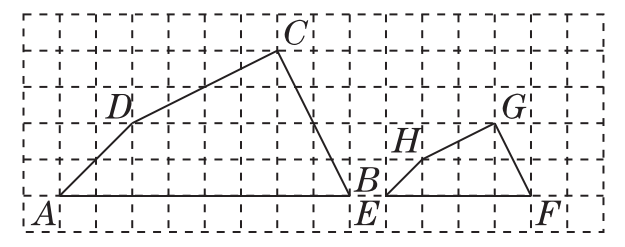 相似多边形
一般地，对应角相等，对应边成比例的 两个多边形叫做相似多边形.
定义：
相似多边形
相似比：
相似多边形对应边的比叫做相似比.
相似多边形的周长之比等于相似比；
相似多边形的面积之比等于相似比的平方.
性质：